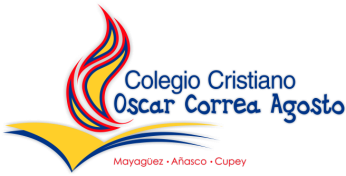 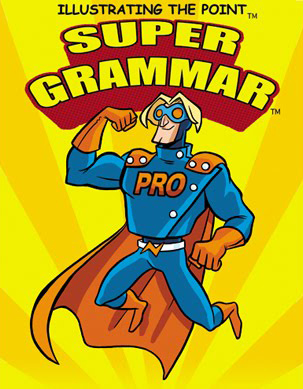 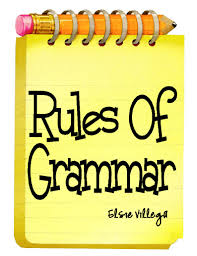 Punctuation Marks
English Class
November 2nd – 4th , 2015
Grammar and Mechanics: Capitalization
1. Capitalize the first word of a sentence, including quoted ones. 
2. Capitalize a proper noun. 
3. Capitalize the pronoun I. 
4. Capitalize the first letter when writing the name of a person, organization, or place. 
5. Capitalize a person’s title when it precedes his or her name, but NOT when the title acts as a description. 
6. Capitalize the person’s title when it follows his or her name on an address or signature line. 
7. Capitalize any title when it is used as a direct address. 
8. Capitalize initials and acronyms.
Grammar and Mechanics: Capitalization Cont.
9. Capitalize the first letters of adjectives that are made from the names of people and places. 
10. Always capitalize words in the title of a publication unless they are small (e.g. a, an, the). 
11. Do not capitalize the names of seasons. 
12. Capitalize the first letter of the names on months and days of the week. 
13. Capitalize the first letter of directions when they are used to designate actual places. 
14. Capitalize the first word of a salutation and a complimentary close.
Grammar and Mechanics: Capitalization Cont.
15. Capitalize the words derived from proper nouns. 
16. Capitalize the names of languages, races, nationalities, and religions. 
17. After a sentence ending with a colon, do not capitalize the first word if it begins a list.
Comma Rules
Compound Sentences 
Simply put, a compound sentence is one sentence compounded—which, of course, means at least two sentences. (Remember: there will be two subjects and two verbs, or action words, in one complete thought.) Two or more sentences are held together by and, but, or, nor, for, so, or yet to form a compound sentence. Put a comma before these little words that connect the sentences. These words are called conjunctions, because they conjoin the two sentences.
Comma Rules Cont.
Examples: 
 I am going to bed now, and I plan to read this book. 
She did not eat the cookies, nor did she eat the candy. 
Paul is going to the movie, but John is not going, so I will pick Paul up. 
Did Mom come to the ball game, or did Dad come alone?
Items in a Series
When you use three or more words in a series, put a comma after each word in the series. (I know, I know, your last teacher told you to put a comma after all the words in a series except the last. But we’re making this simple, right? You will never be wrong if you put a comma after every word in a series, and you might sometimes be wrong if you left the final comma out. So do it this way, okay?) 
Examples: 
The vendor sells hot dogs, pretzels, hamburgers, and soft drinks. 
For my birthday I got a sweater, a pair of gloves, a hat, and several other items. 
It makes me wild, mad, crazy, and frustrated when teachers give contradictory instructions on where to place commas!
Appositives
The word “appositive” means a “renaming” of a noun or a pronoun that has already been named. For example: Michael, my very best friend, lied to me (My very best friend is an appositive, which renames Michael, and should be set off with commas.) 

Examples: 
Pride and Prejudice, a book by Jane Austen, is my favorite novel. 
Houston, the largest city in Texas, was named for Sam Houston.
Complex Sentences
These sentences contain one complete sentence and at least one fragment—or part—of a sentence. Do not separate these parts with a comma. 

Examples: 
She did not eat the cookies or the candy that Deborah made for her. 
I am going to bed to read the book that Elizabeth wrote. 
Paul is going to the movie and may not come home until late.
Compound-Complex Sentences
These sentences contain two or more complete thoughts (independent clauses) and at least one sentence fragment (part of a sentence). 
Examples: 
I told her not to eat the cookies before dinner, and she heard me, but then ate them anyway. 
She wanted to go to bed and read the book that Elizabeth wrote, but she couldn’t find the book, which had fallen under the chair. 
Paul is going to see the movie about the couple who disappeared, so he may come home late, because it lasts three hours.
Introductory Elements
If a sentence does not begin with the subject (as the previous sentences do), it may open with an introductory element that tells when, where, how, or why the main action of the sentence occurs. Separate that introductory element from the main part of the sentence with a comma. 
Examples: 
Discovering the book under the chair, she went to bed to read it. 
When I couldn’t find the cookies, I ate the candy. 
Driving home from the party, Paul lost his way. 
Feeling frustrated, Deborah complained about not getting to take the trip.
Necessary Elements
Some elements—clauses and phrases—limit the meaning of words they refer to in a sentence. Because they are necessary to the meaning of the sentence, you should not set them off with a pair of commas. For example: 
People who have been convicted of driving drunk should lose their licenses. 

Here, the clause, who have been convicted of driving drunk, is necessary to the meaning of the sentence. It points out exactly which people should lose their licenses. Think of it this way: All people who have been convicted of driving drunk should lose their licenses.
Necessary Elements Cont.
Compare to this example: 
The people involved in the accident, who have been convicted of driving drunk, should lose their licenses. 
When you use elements beginning with which, who, whom, whose, when, or where, decide whether the sentence would be unclear if you left that part out. If omitting that part would make the sentence unclear or change its meaning, then that part is necessary to the sense of the sentence. Do not set it off with commas.
Necessary Elements Cont.
Examples: 
My cousin, who has red hair, came late. 
The color of the cousin’s hair is not necessary to the sense of the sentence. 
The man who kidnapped the child went to jail. 
Who kidnapped the child points out which man and is necessary. 
The horse whose saddle was loose lost the race. 
Whose saddle was loose points out which horse and is necessary. 
The snow, which had fallen all night, froze this morning. 
Which had fallen all night simply tells more about the snow and is not necessary.
Grammar and Mechanics: Question Marks
There are two instances in which you should use question marks: 
1. After a direct question. 
a. Where is the book? 
2. When a sentence is half statement and half question. 
a. You don’t mind if I tag along, do you?
Grammar and Mechanics: Semicolons
1. Semicolons may be used in place of a period to separate two sentences where the conjunction has been left out. 
2. Semicolons should be used before introductory words when they introduce a complete sentence. 
3. Semicolons may be used between two sentences joined by a coordinating conjunction when one or more commas appear in the first sentence. 
4. Semicolons may be used to separate units in a series when one or more of the units contain commas.
Grammar and Mechanics: Colons
1. Colons are used after a complete sentence to introduce a list of items when no introductory words appear in the sentence. 
2. A colon should not precede a list unless it follows a complete sentence, unless it is a specific style choice used in a publication. 
3. Capitalization and punctuation are optional when using single words or phrases in bulleted form after the colon. The goal is consistency. 
4. You may use a colon instead of a semicolon between two sentences when the second sentence is explaining or illustrating the first sentence and a conjunction does not exist. Do not capitalize the first word following the colon. 
5. Colons are used to introduce direct quotations that are more than three lines in length. 
6. A colon follows a salutation of a business letter even when addressing a person by his or her first name.
Grammar and Mechanics: Hyphens
Hyphens connect two words used as one. 
For example: 
two-toned 
eighteenth-century 
post-apocalyptic 
Hyphens indicate a break in syllables across a line. 
 For example: 
The students began their nature walk approx- 
   imately at noon.
Grammar and Mechanics: Dashes
Em dashes are used to indicate a sudden break in thought or an open range when referring to calendar dates. 
For example: 
		o I was thinking about reading the -- what did you say? 
		o John Doe [1956--] 
En dashes are used to indicate a range of numbers, dates, scores, pages, authors, etc. 
 For example: 

 2–3 
1995–2000 
Fisher–Smith
Grammar and Mechanics: Additional Punctuation Marks
Periods 
1. Periods are used to complete statements. 
2. If the last word in a sentence (such as etc.) ends with a period, do not add an additional period to the end of the sentence. 
3. Periods may be used after indirect questions.
Grammar and Mechanics: Additional Punctuation Marks
Ellipsis 
Ellipsis marks are used when omitting a word, phrase, or line. The three dot method (…) is the most appropriate way to use an ellipsis. 
1. Use a three dot ellipsis when an omission occurs in the middle of a sentence or between sentences. 
2. When omitting one or more paragraphs in a long quotation, use an ellipsis mark after the final punctuation mark of the first paragraph.
Grammar and Mechanics: Additional Punctuation Marks
Exclamation Points 
Exclamation points are used to express surprise or emphasize a point. Do not use this punctuation mark when writing anything formal.
Grammar and Mechanics: Additional Punctuation Marks
Quotation Marks 
1. Periods and commas belong inside single quotation marks. 
2. When a question is quoted, the question mark belongs inside the quotation marks. If a question is being asked and a quote is within a question, the question marks belong outside of the quotation. 
3. Single quotation marks should be used for quotes within quotes. Ending punctuation should be placed within the quotation marks. 
4. Quotation marks are used to set off direct questions. 
5. Quotation marks should not be used when a quote is more than three lines in length. 
6. The word “[sic]” should be used when a quote has a spelling or grammar mistake or has presented information in a confusing way.
Grammar and Mechanics: Additional Punctuation Marks
Apostrophes 
1. Apostrophes are used when creating a contraction. 
2. Apostrophes show possession and should be used before an s. 
3. Apostrophes are used where the noun that should follow is implied. 
4. Apostrophes show plural possession. The noun should be pluralized and then the apostrophe should be used. 
5. Never use an apostrophe for a plural name.
Have fun and learn…